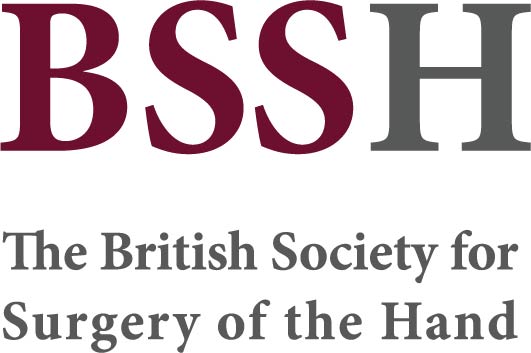 Module 9.4 Polydactyly
Objectives

Discuss the classification systems for polydactyly
Identify the key physical examination findings and features on imaging 
Discuss the role of reconstruction (with ligament / tendon rebalancing) versus ablation based on level of duplication
Discuss risks (angular deformity, growth arrest, residual instability) and how to assess them
Discuss the timing of intervention